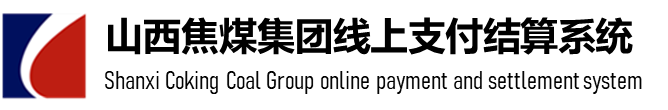 操作指南
用户登录
现汇支付
信息查询
目  录
2
用户登录
登录焦煤在线官网   https://www.sxccol.com/
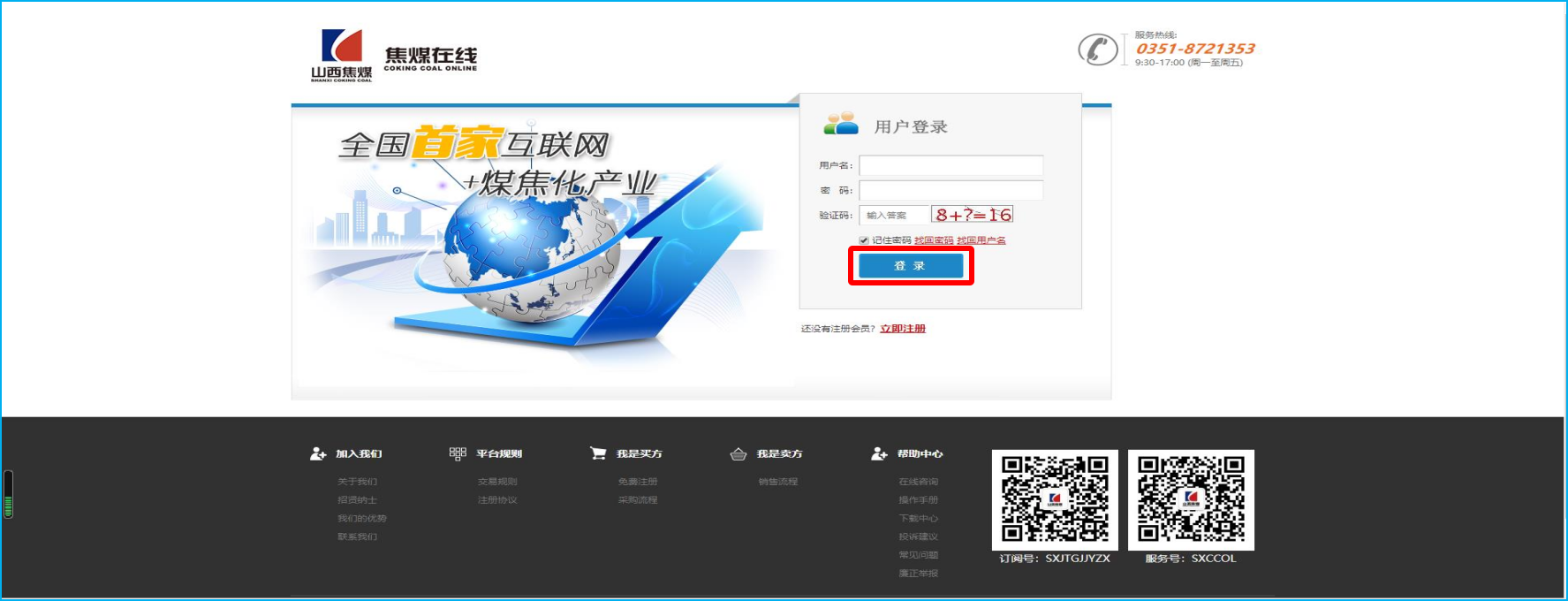 用户登录
点击“设置中心”---“店员管理”，如图所示：
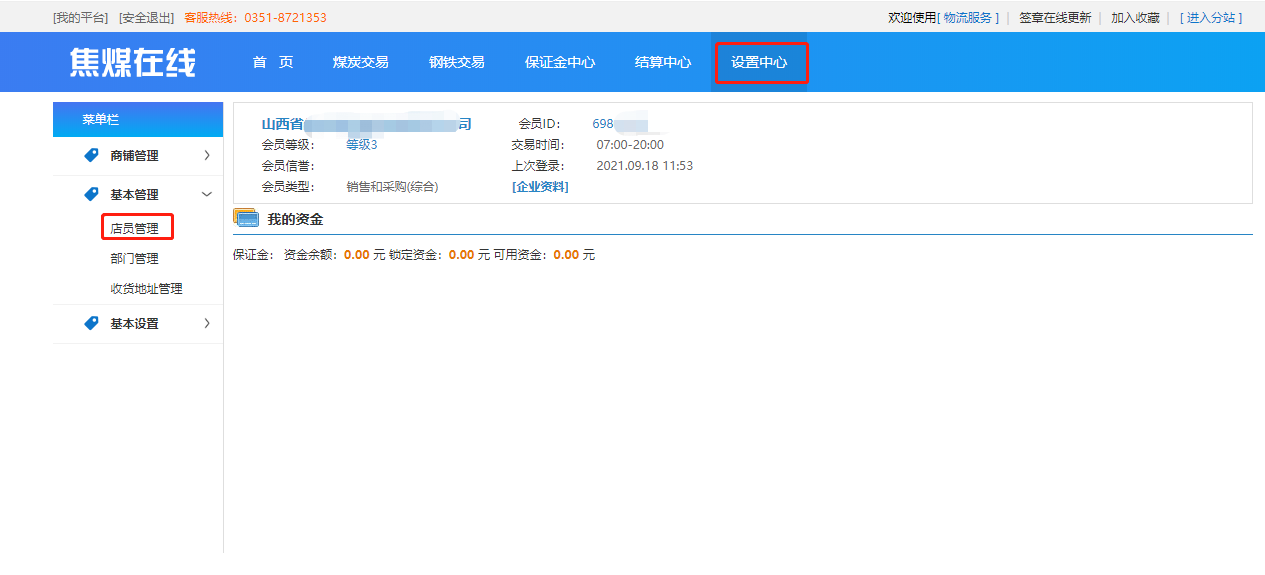 用户登录
1.进入后，点击新增，依次填写“登录名---姓名--权限分配（分配为结算员，只有结算员能进入结算中心进行结算支付）--邮箱---手机号码---设置用户密码---确认密码”点击确认。
2.设置完成后，退出主账号用新增加的结算员账号进行登录。
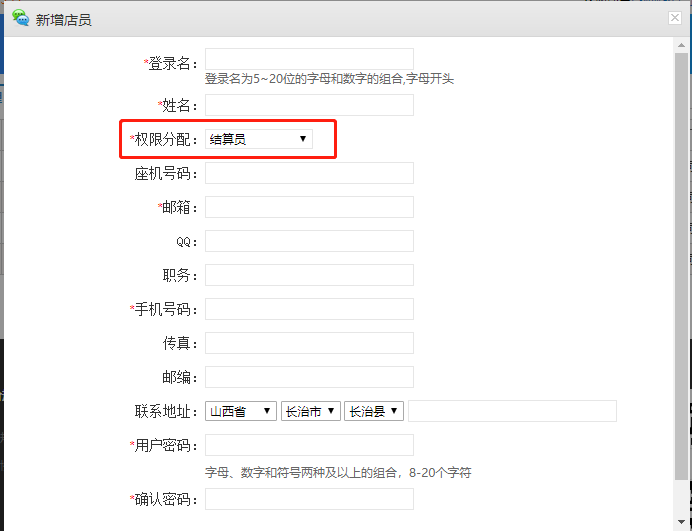 现汇支付
点击现汇支付
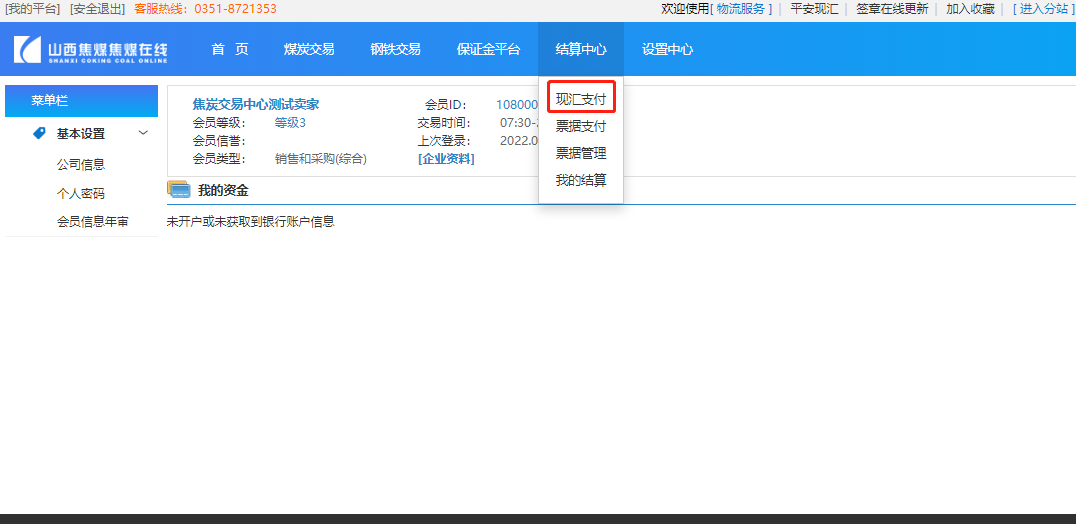 现汇支付
电商现汇：付煤款选择现汇支付（货款含铁路运费）；付公路运费则选择公路运费。
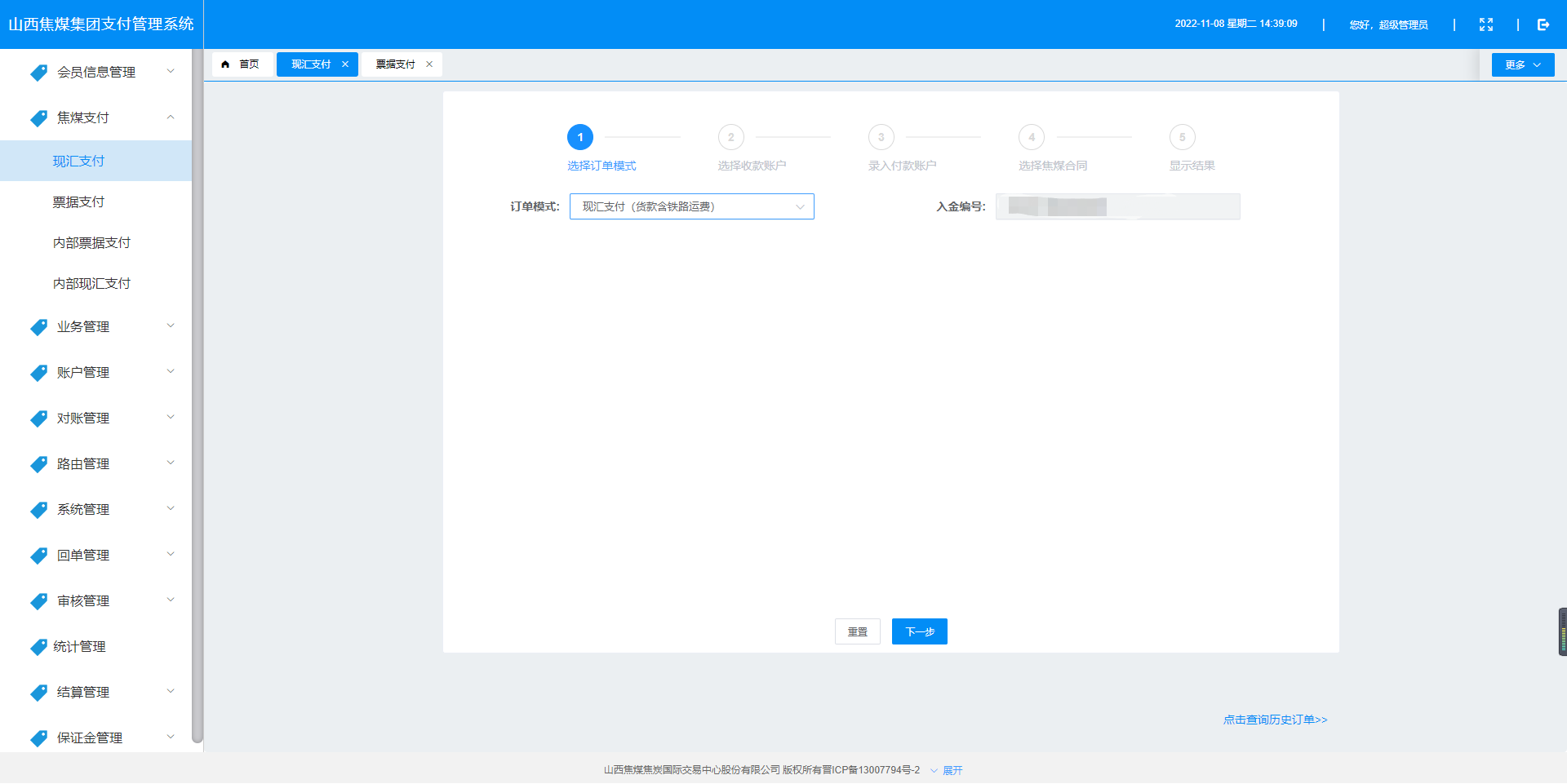 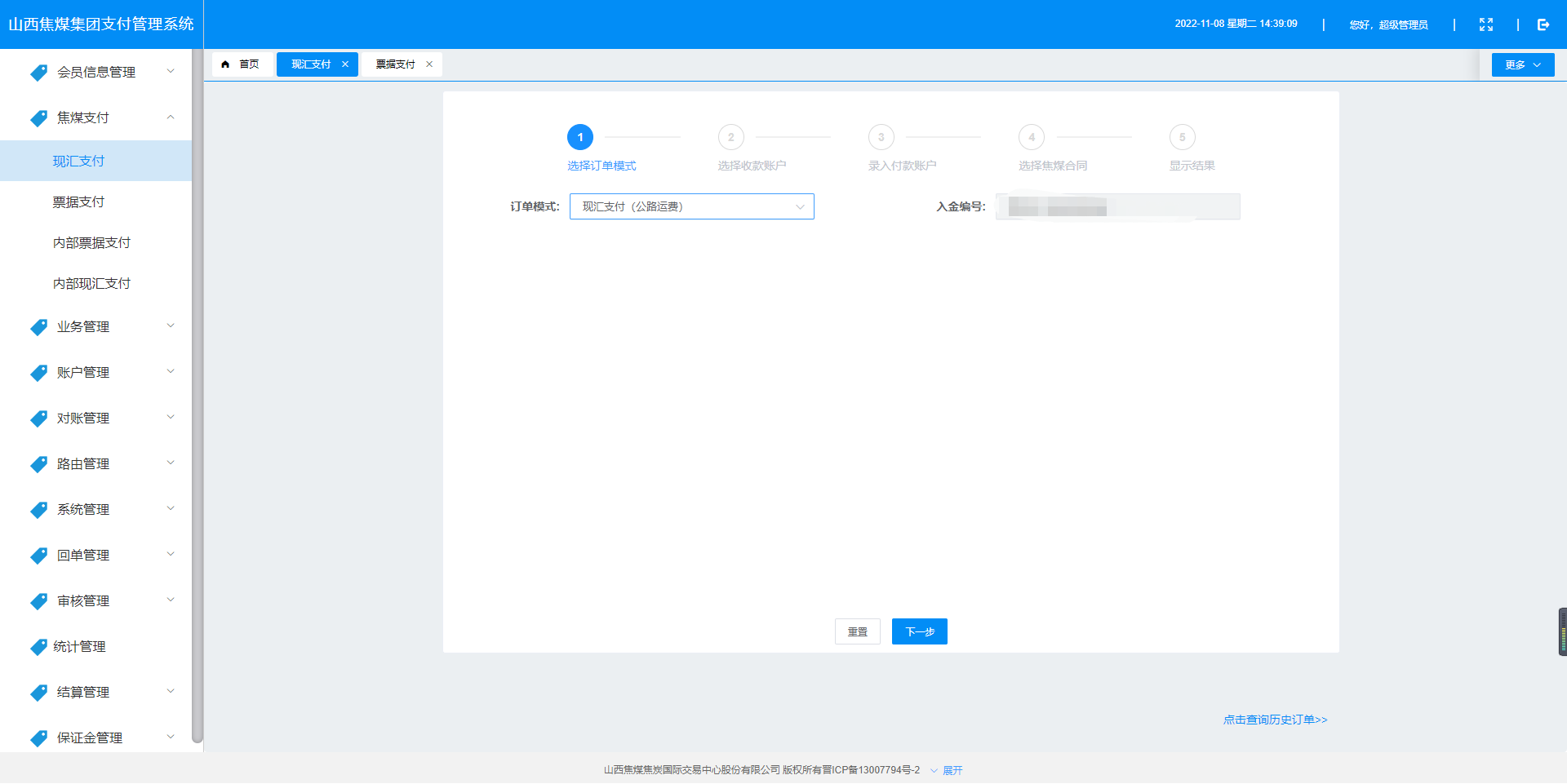 现汇支付
点击“现汇支付”，选择收款方名称，会显示系统支持的收款交易主体列表，选择本次现汇支付所对应的收款主体。
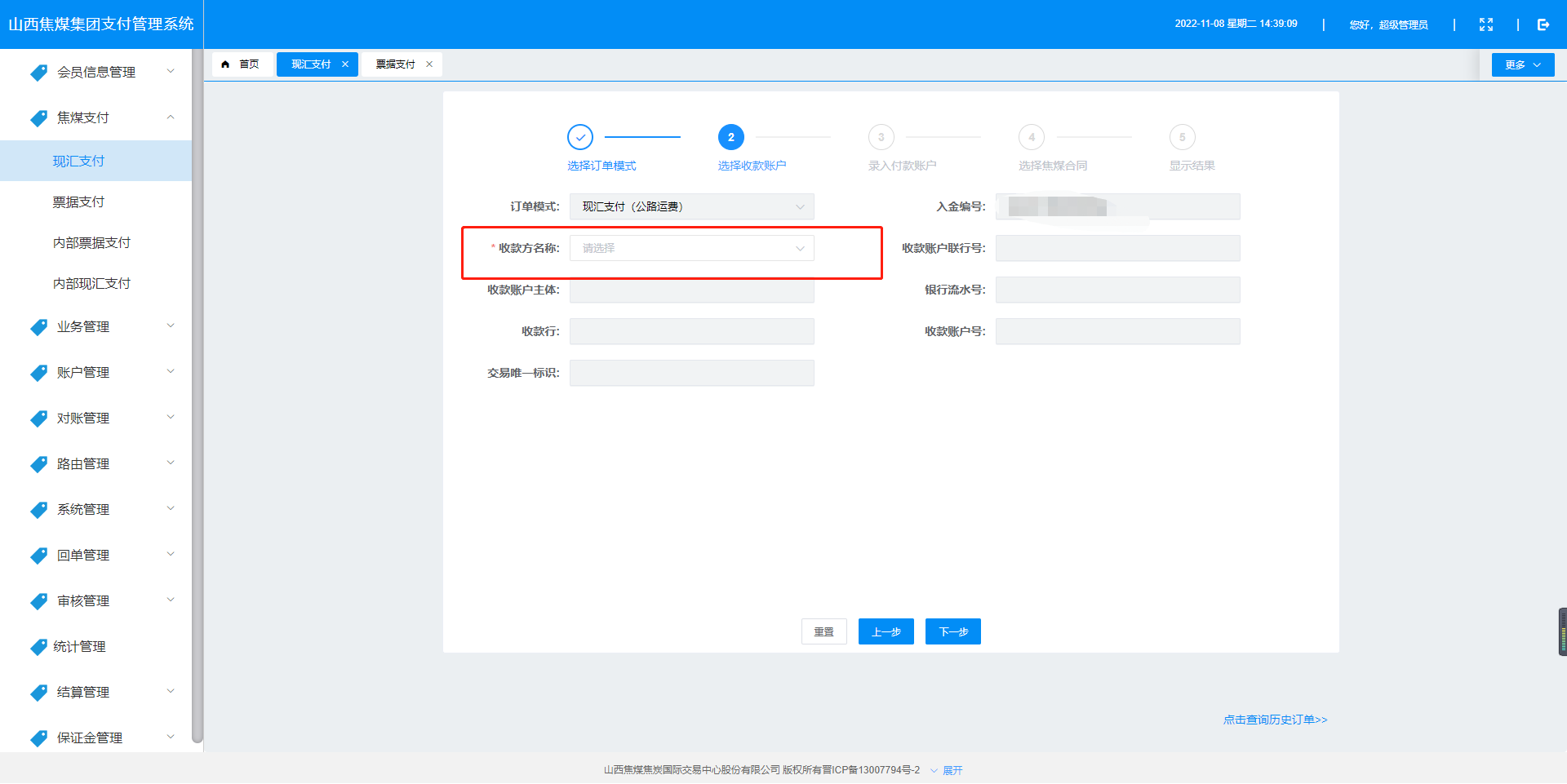 现汇支付
点选完成后，系统会自动带出“交易唯一标识”、“收款账户主体”、”收款行“、“收款账户号”等信息，如下图所示：
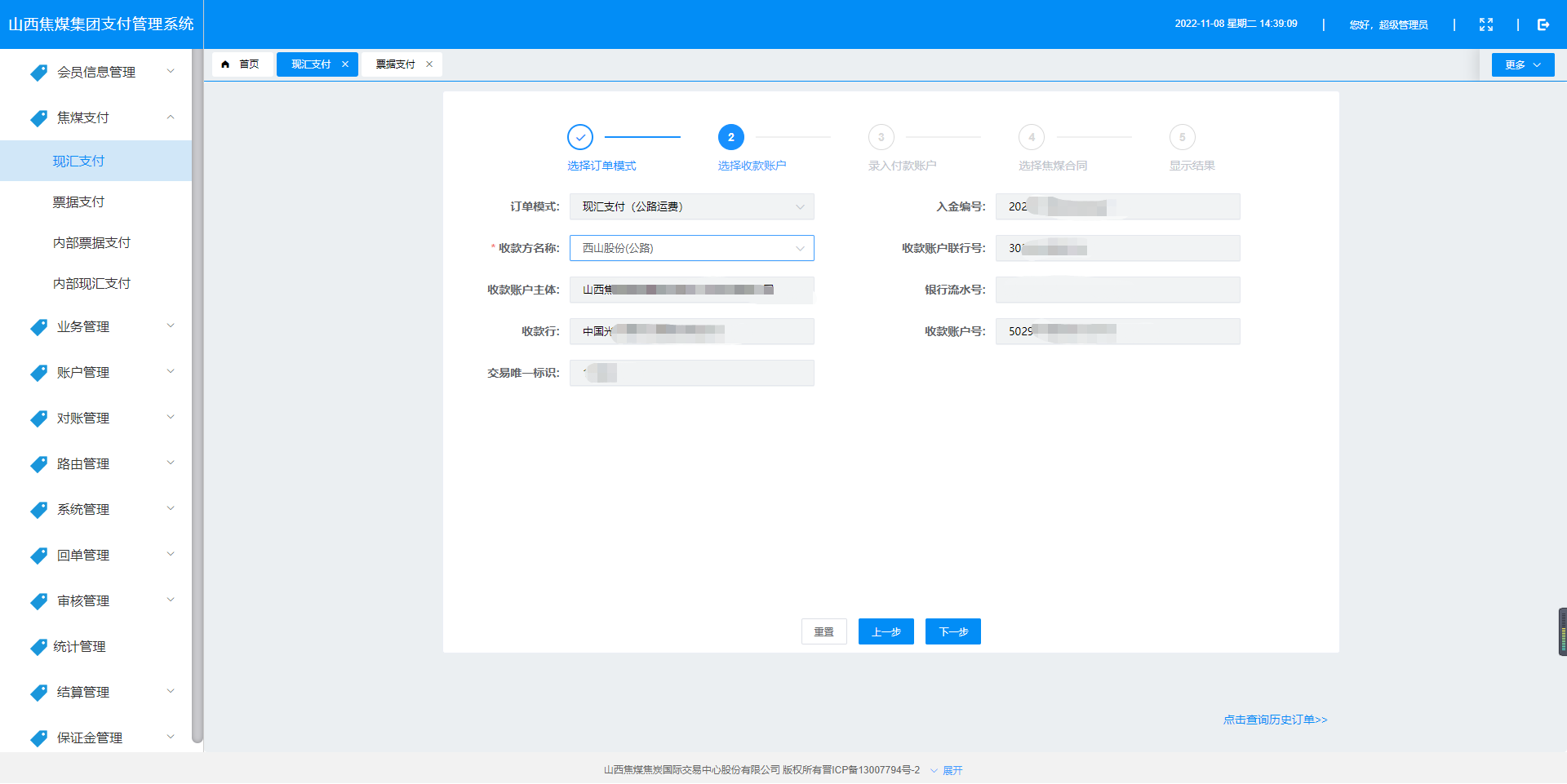 现汇支付
输入本次付款的交易金额、付款账户主体、所属银行、账户号、行号及点选关联合同
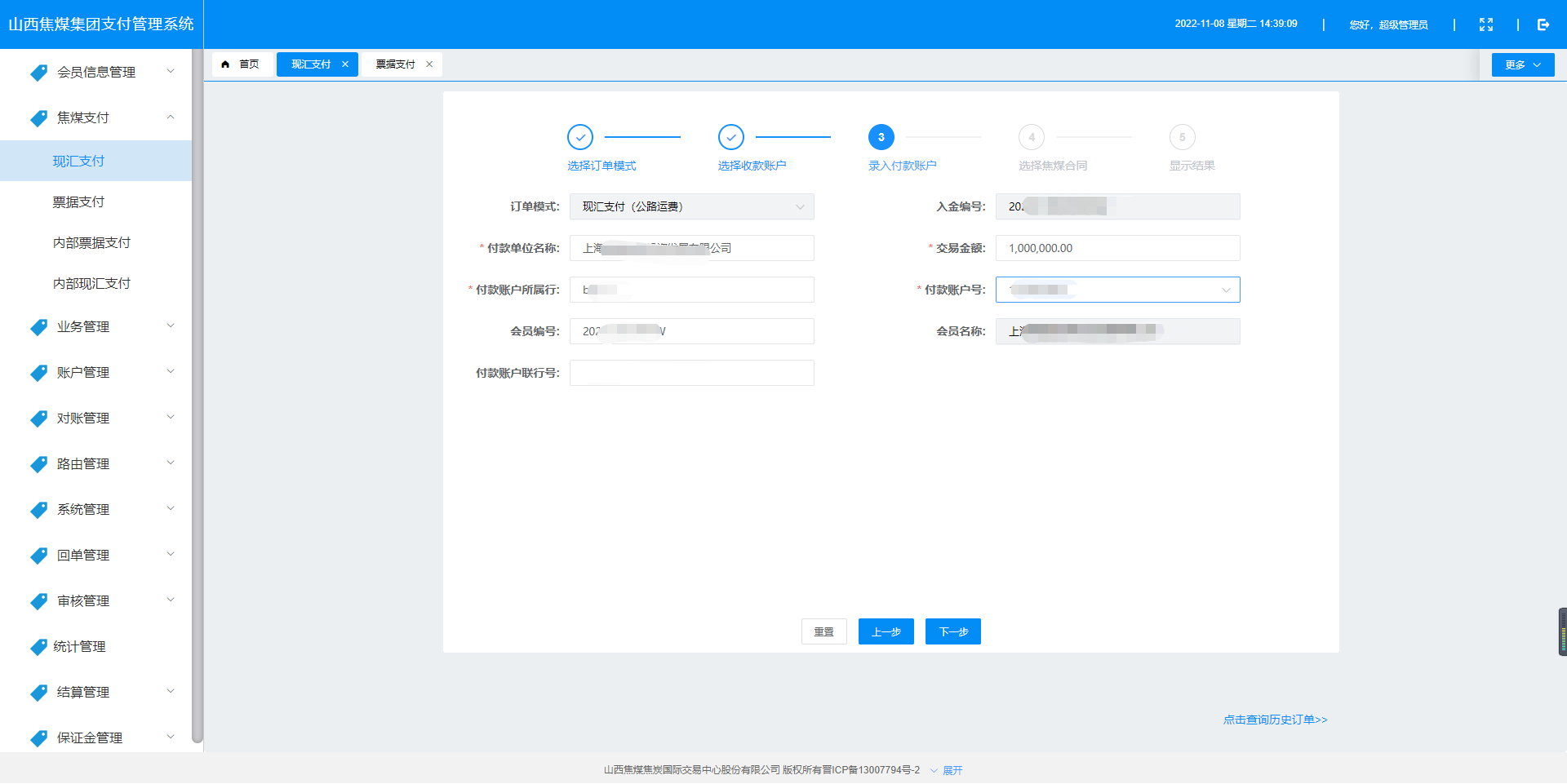 现汇支付
点击关联合同会弹出合同列表，选择本次要支付的合同编号。
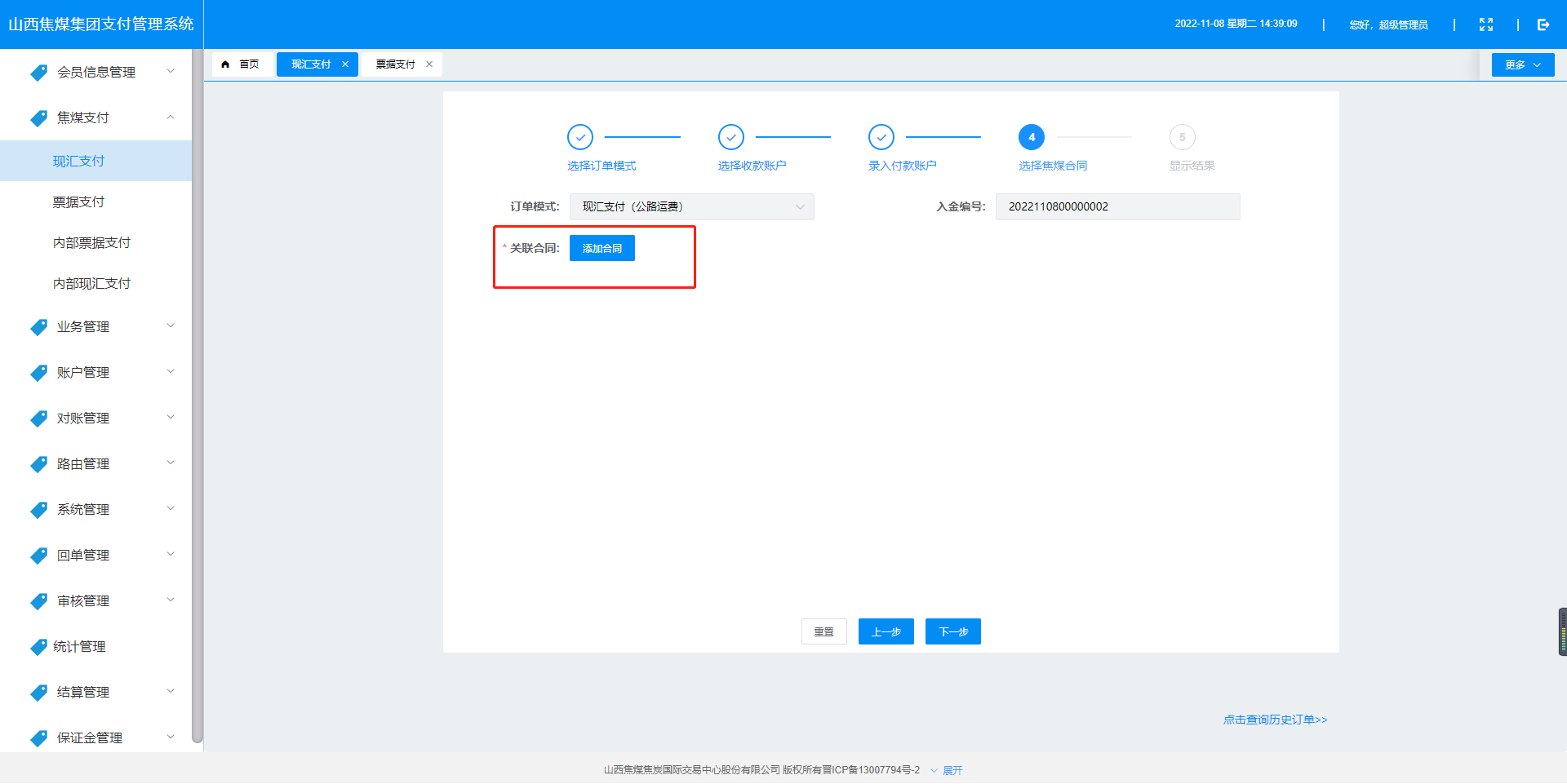 买家发起支付
关联合同：合同勾选之后，需要点击煤种选择进行选择，点击补充协议选择，有补充协议还需要点击补充协议的煤种, 点击确定即可，没有补充协议点击确定即可。
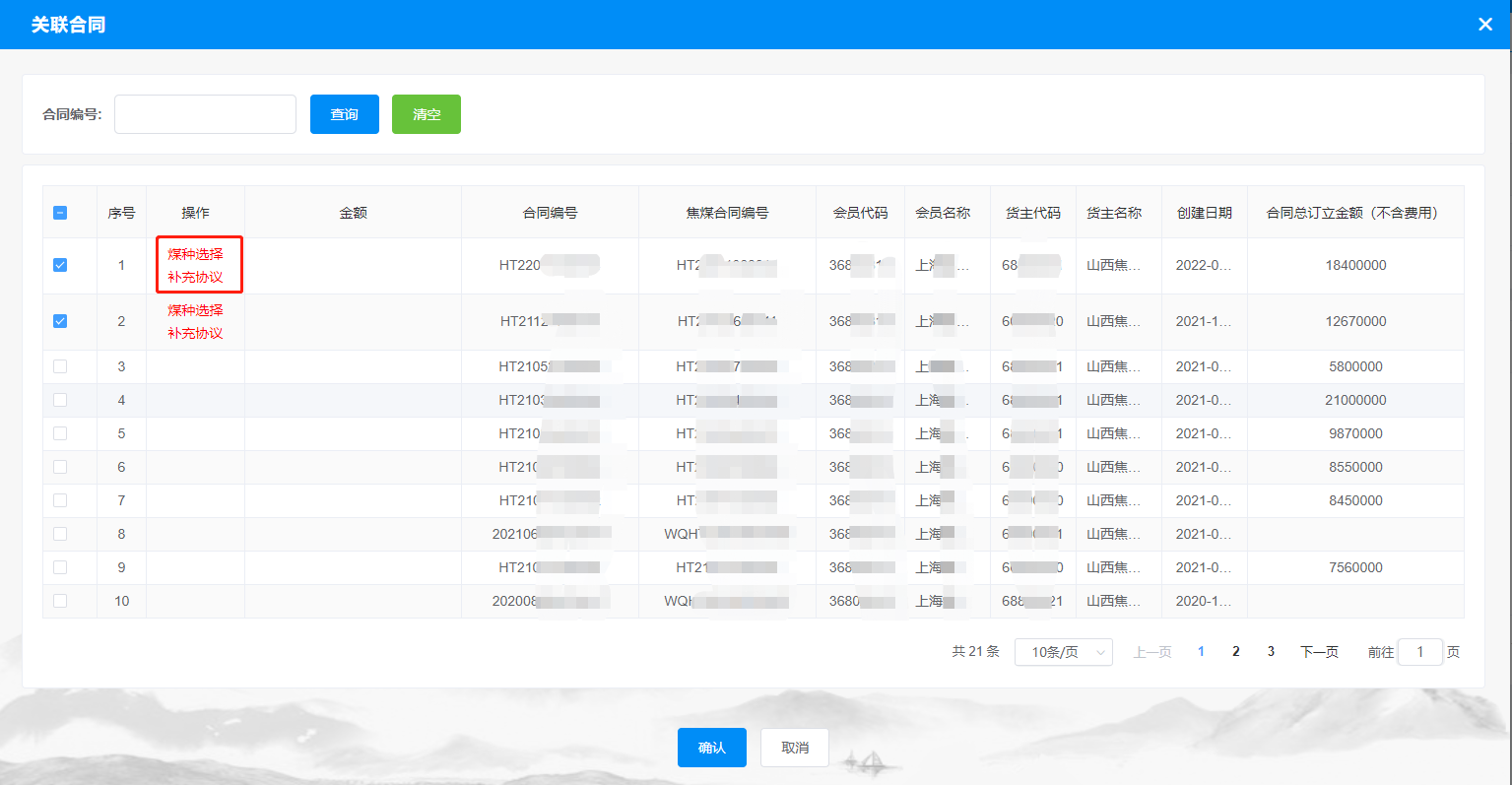 买家发起支付
关联合同：金额输入之后点击合同编号，单个合同自动带出金额，多个合同需要手填 （如下）
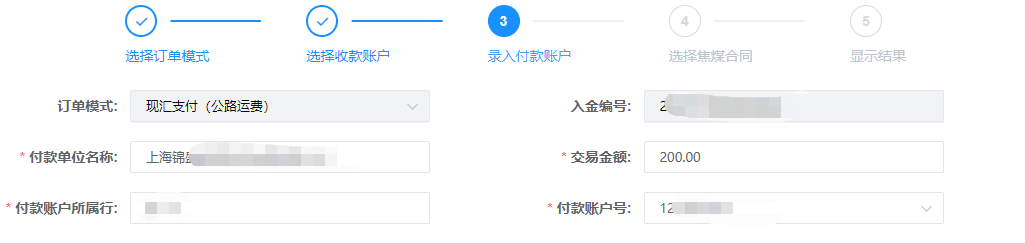 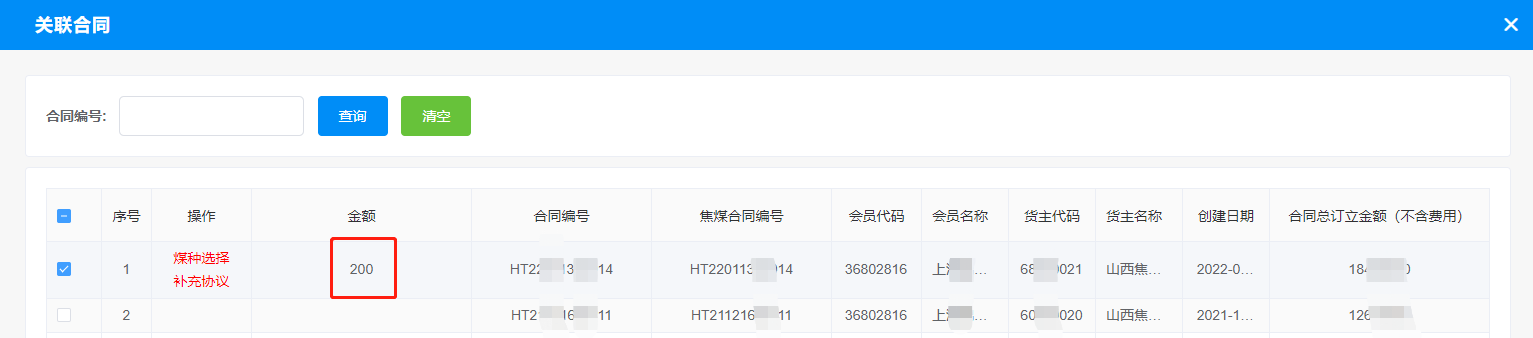 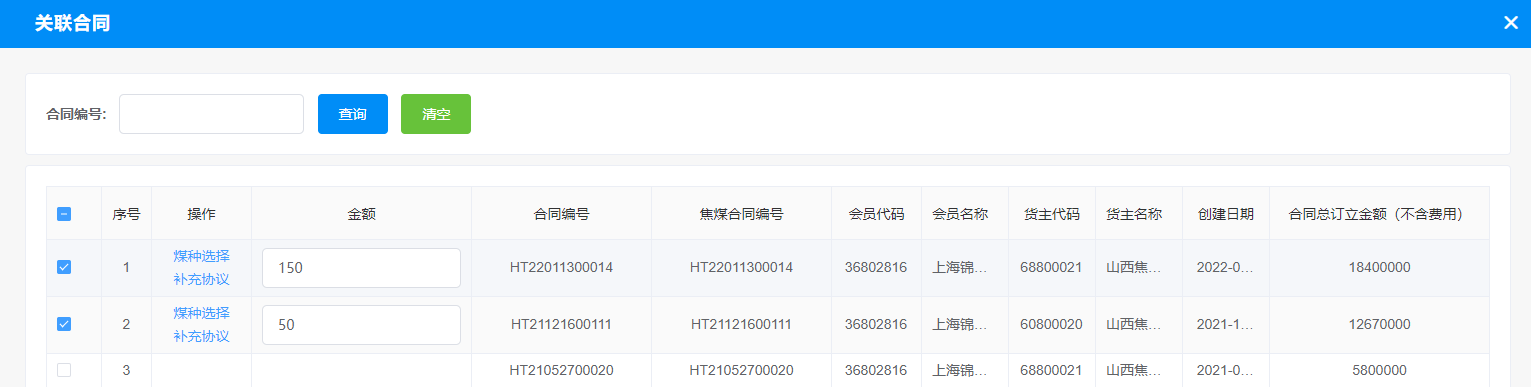 买家发起支付
选择煤种和补充协议，待红字变成蓝字，后续点击确认即可。
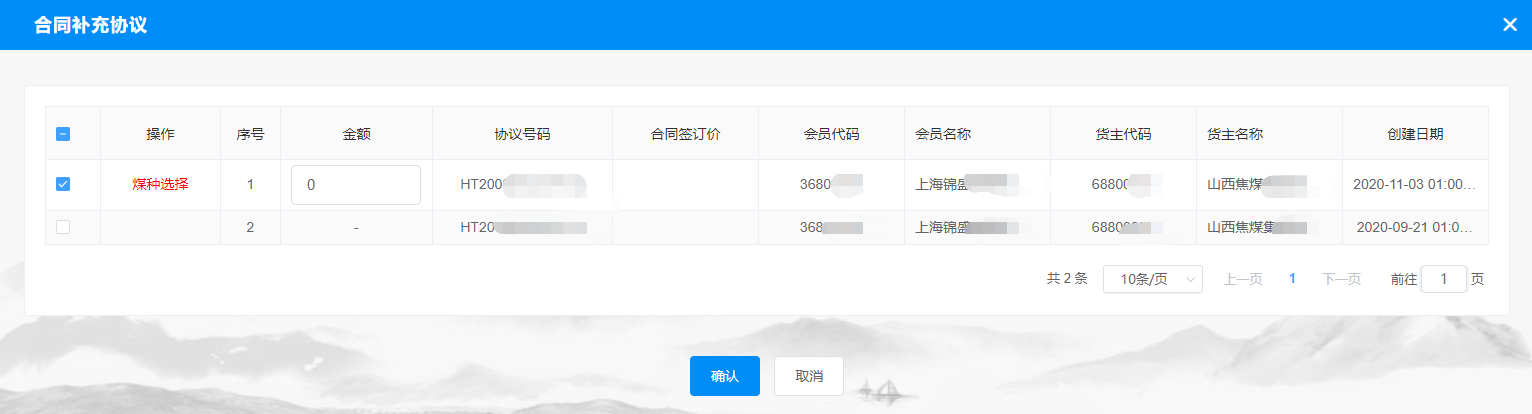 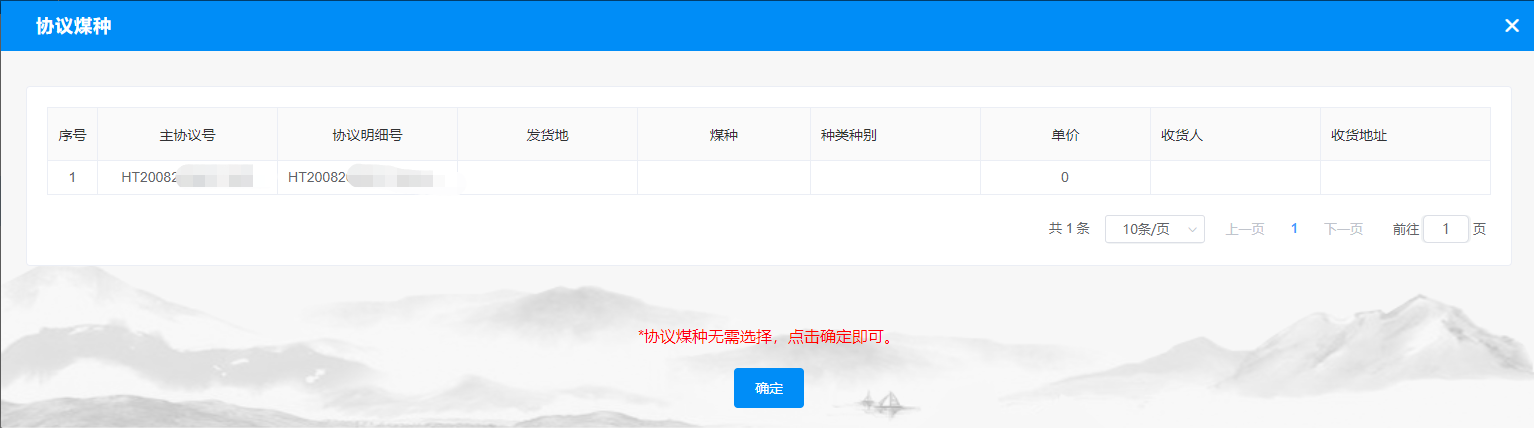 现汇支付
信息填写完整后 ，点击“发起支付”，系统会生成入金交易订单。收款交易主体的交易信息会单独显示在弹出框中，通过网银（或其他转账方式）将提示收款账户信息进行付款操作。注：客户在系统生成交易订单后，请及时到网银完成付款。

。
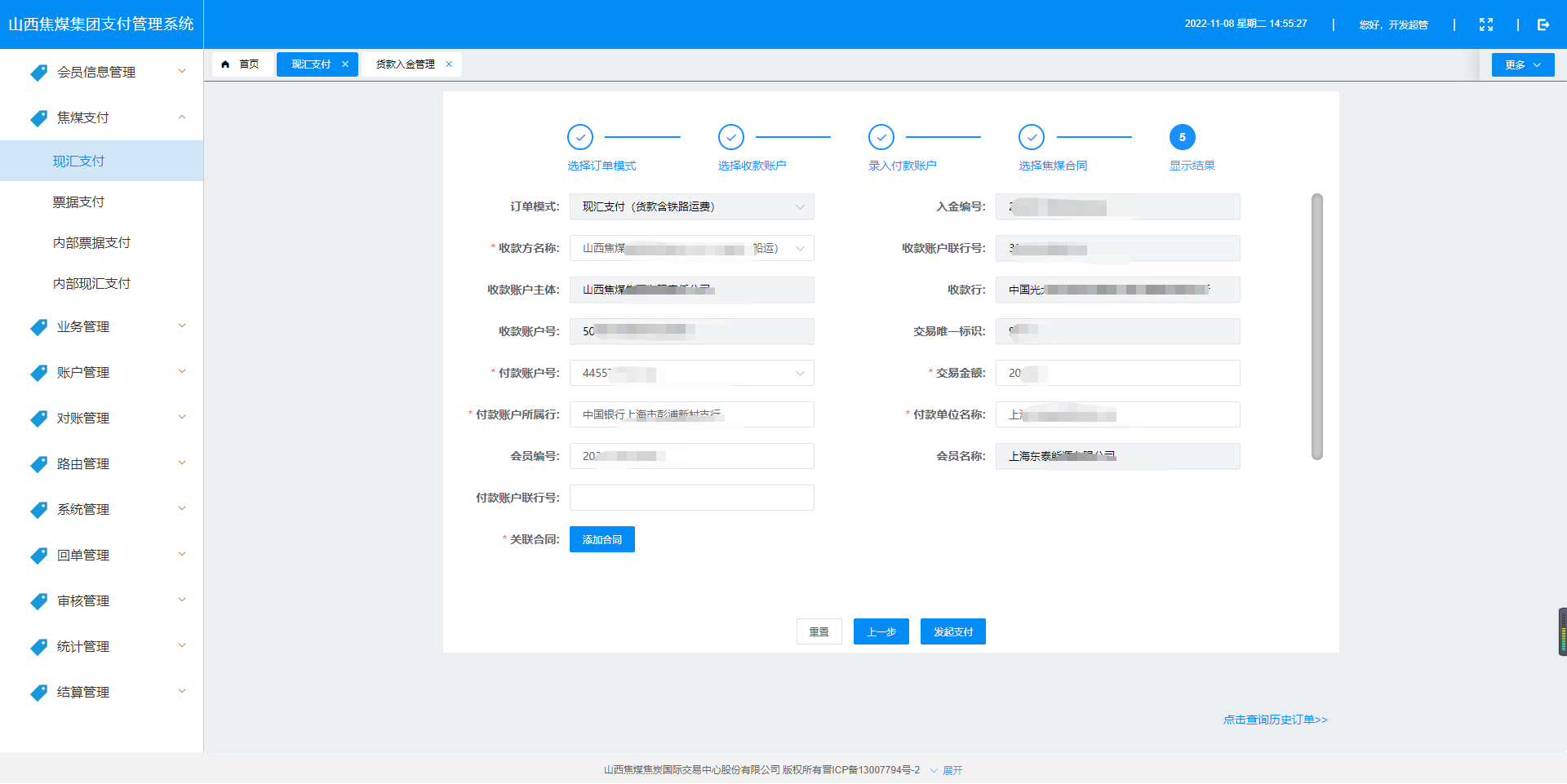 信息查询
支付完成后，在菜单栏“业务管理”--“入金管理”查询相关交易明细及流水。（若“入金状态”为待支付，说明系统内已生成订单，需要登录网银进行付款操作；网银完成付款后，入金状态显示为成功。）
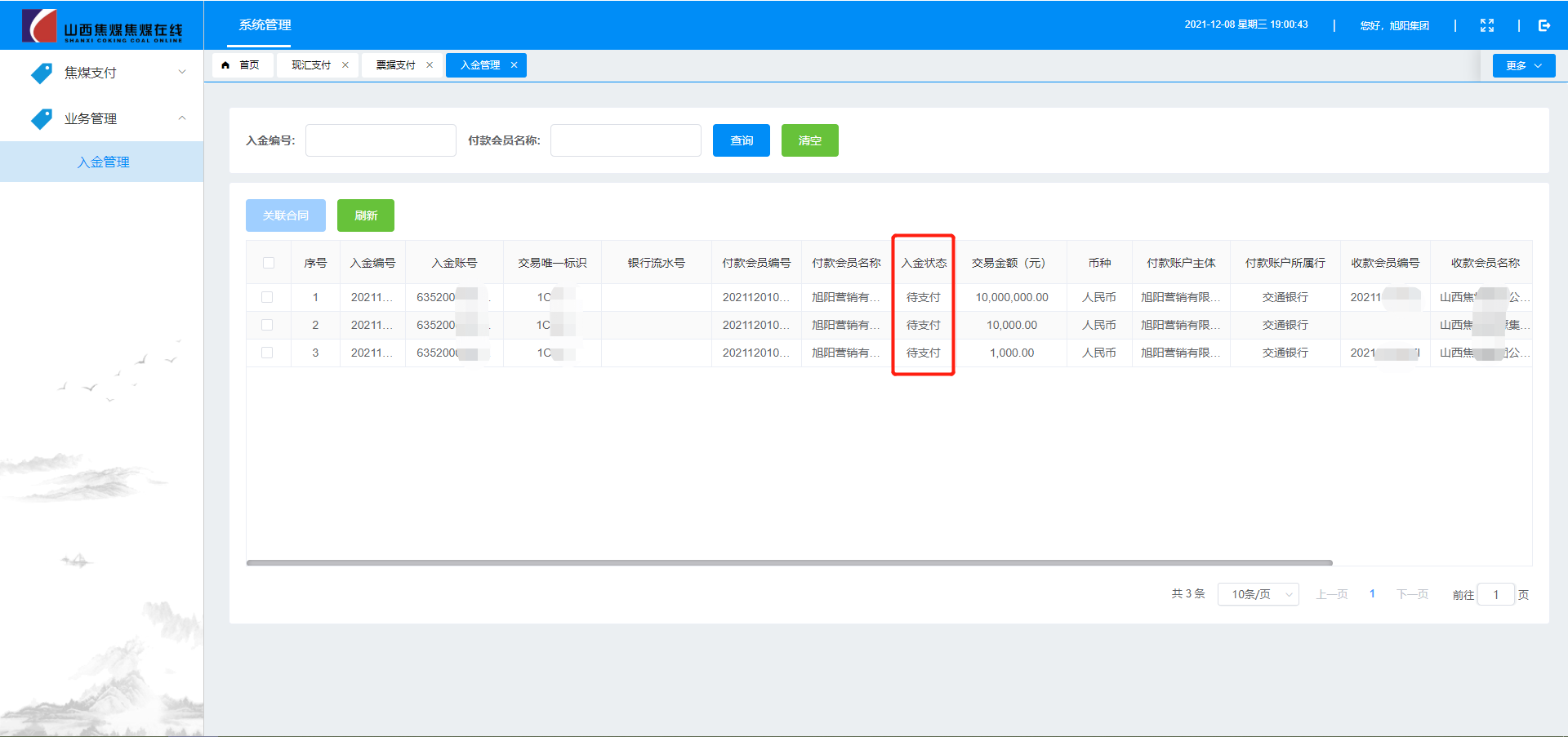 山西焦煤集团线上支付结算系统
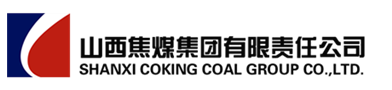 Shanxi Coking Coal Group online payment and settlement system